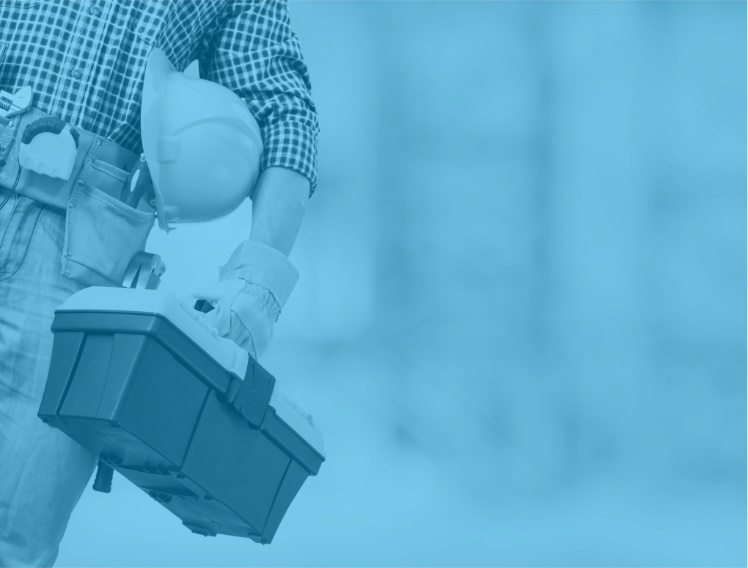 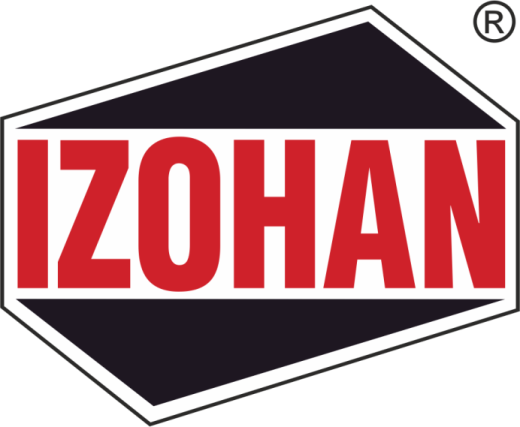 Świat idzie do przodu.
Naszą ambicją jest go wyprzedzać.
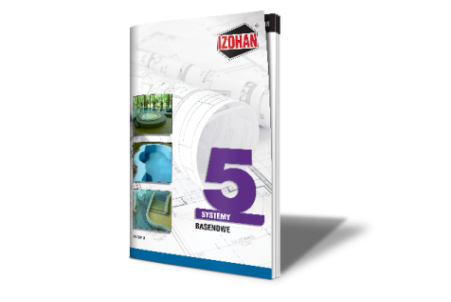 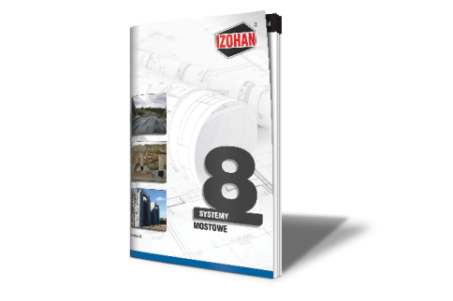 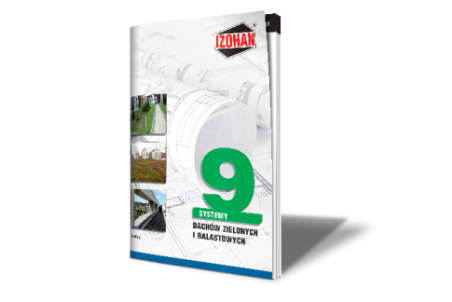 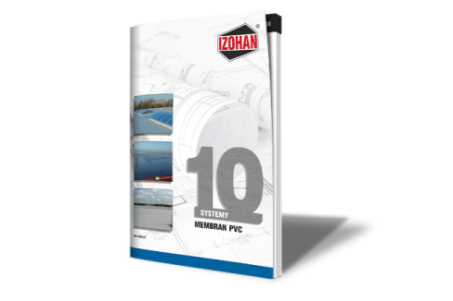 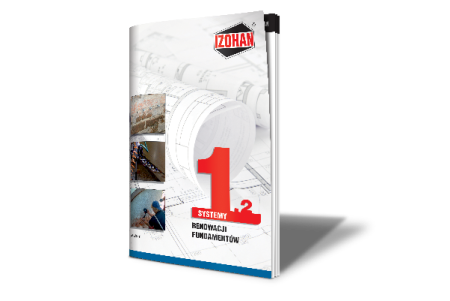 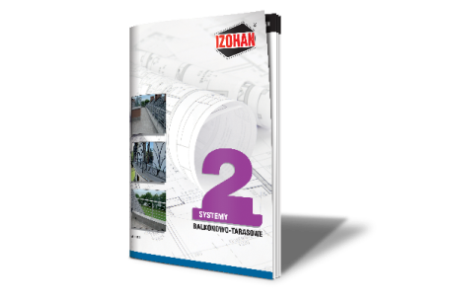 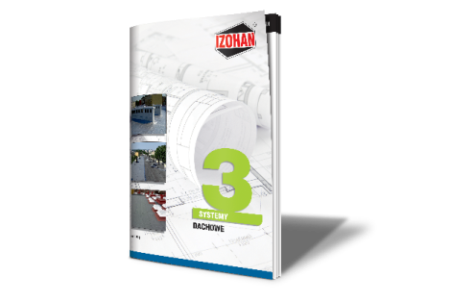 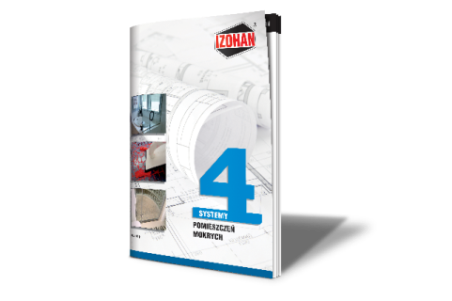 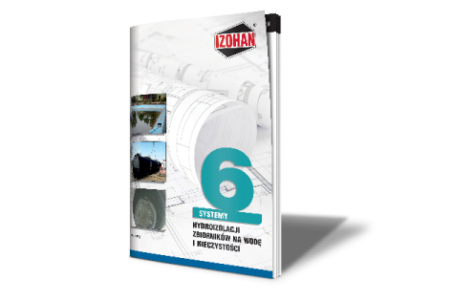 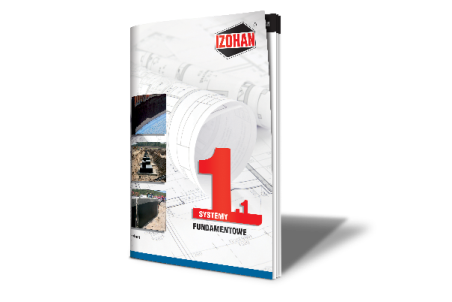 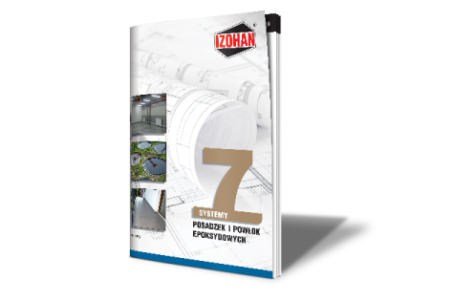 Profesjonalne Systemy Hydroizolacji
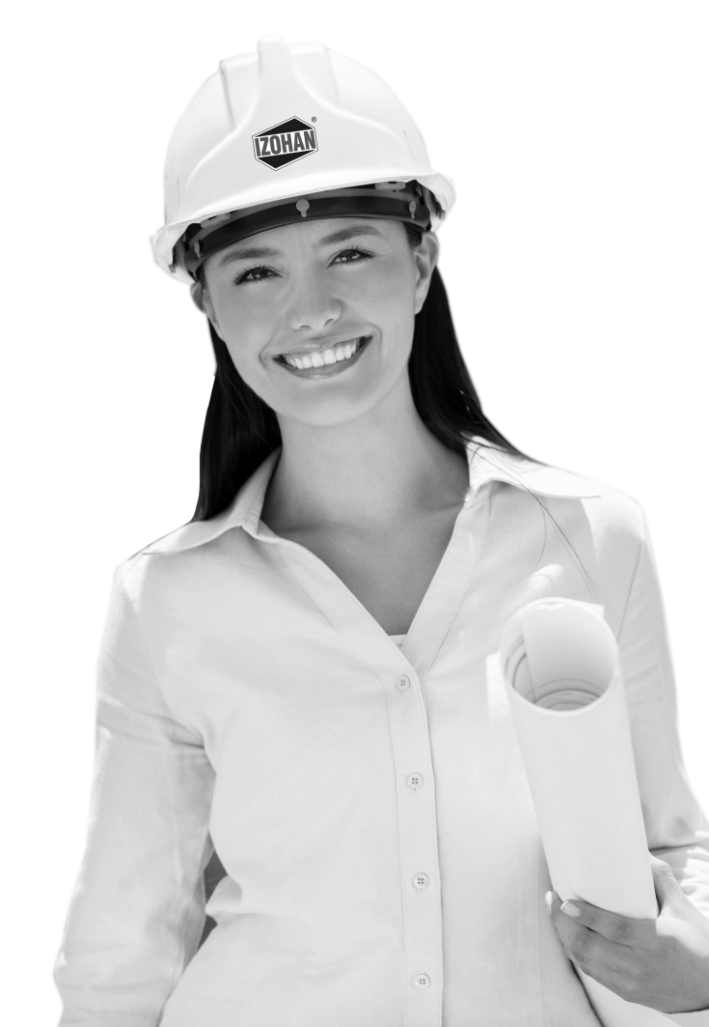 FILM    O NASZEJ FIRMIE
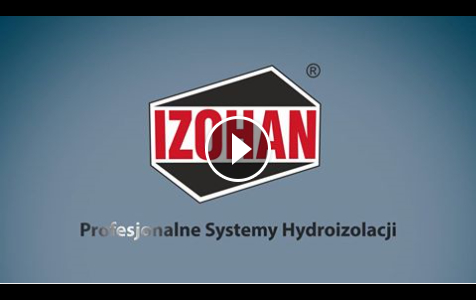 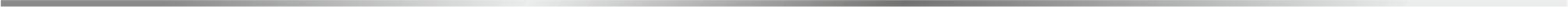 www.izohan.pl 
info@izohan.pl
Tel./fax. 58 781 45 85
IZOHAN sp. z o.o. 
ul. Łużycka 2,
81-963 Gdynia
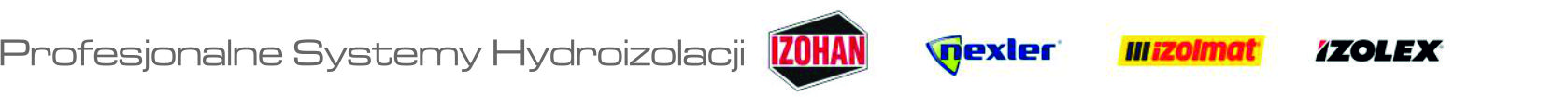 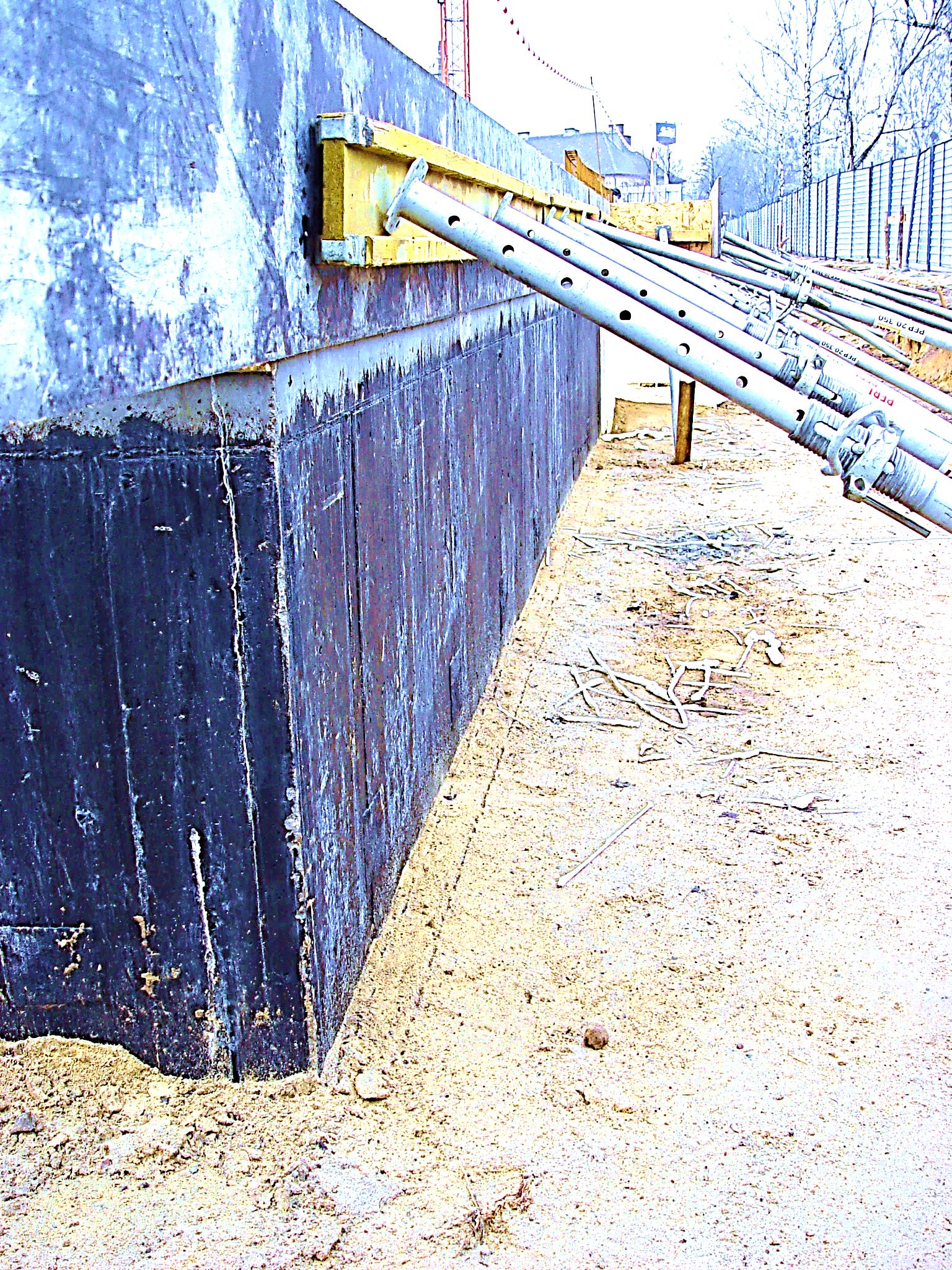 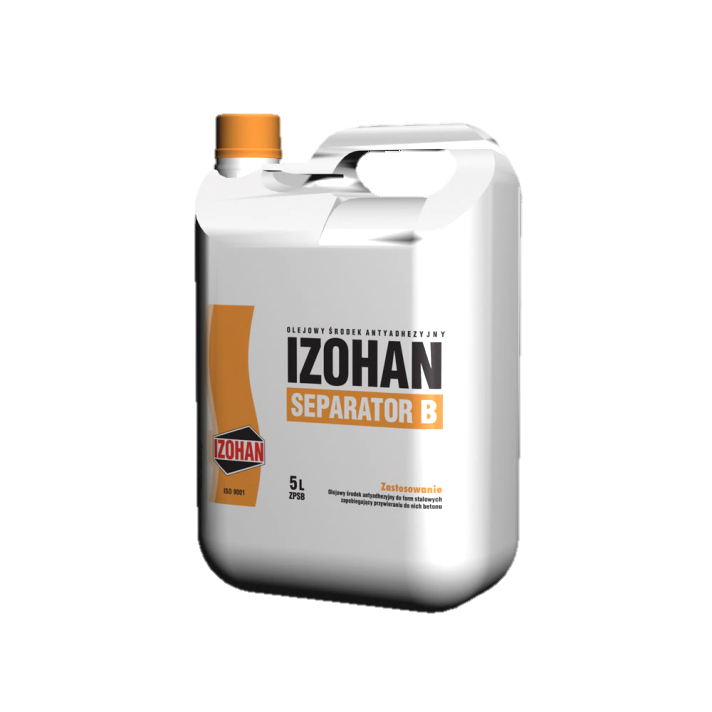 IZOHAN SEPARATOR B
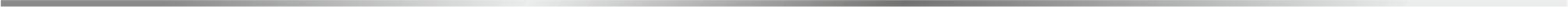 www.izohan.pl 
info@izohan.pl
Tel./fax. 58 781 45 85
IZOHAN sp. z o.o. 
ul. Łużycka 2,
81-963 Gdynia
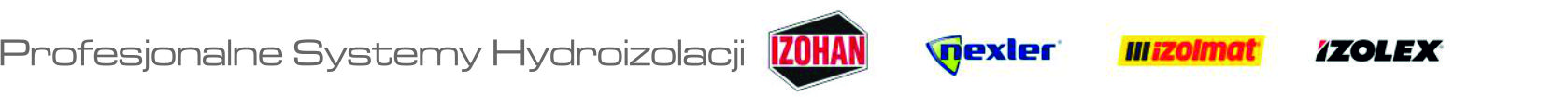 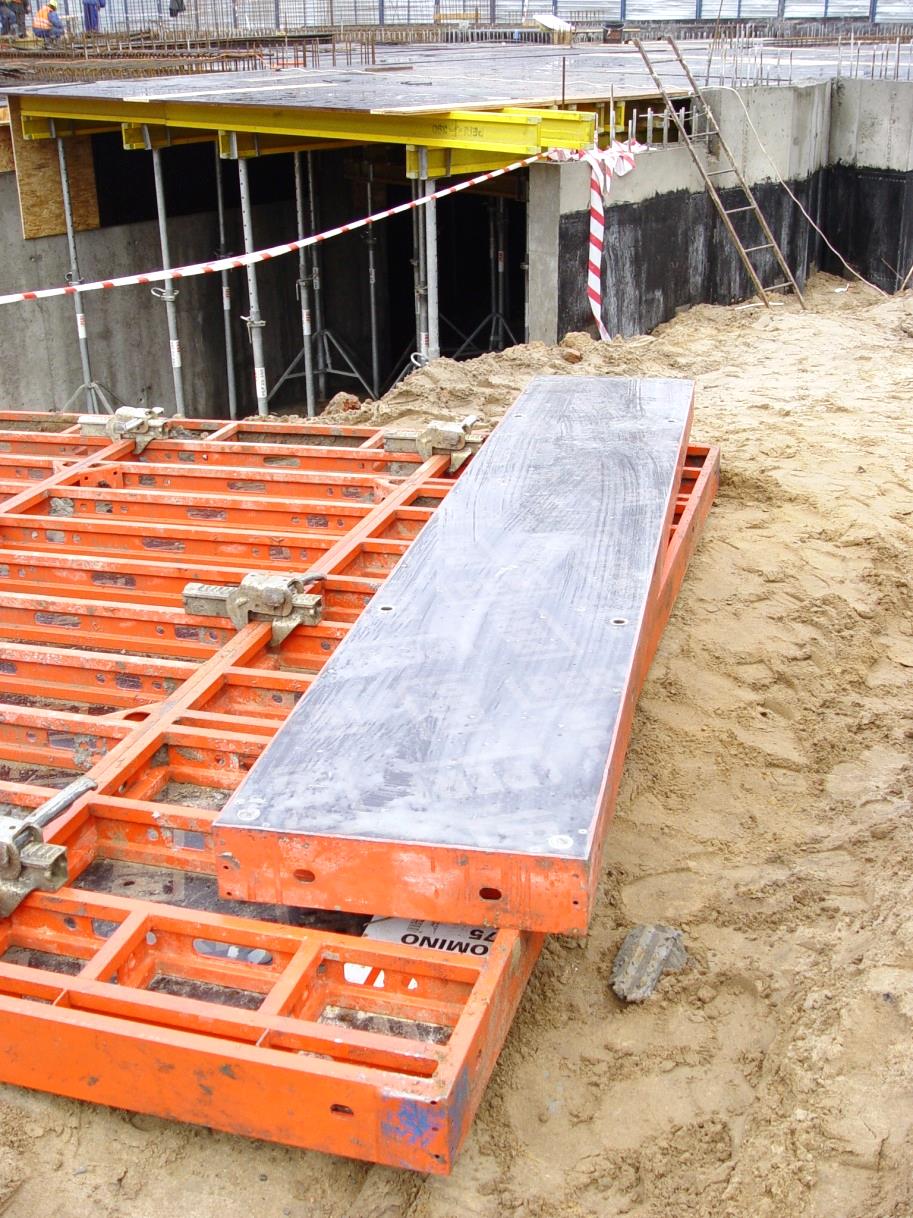 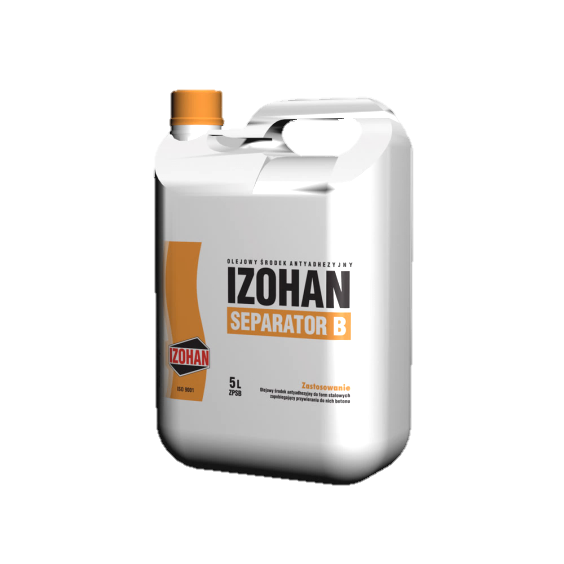 IZOHAN SEPARATOR B
WYKONANIE ŻELBETOWYCH 
ELEMENTÓW MOSTOWYCH
►	Przeznaczony do szalunków stalowych 	i drewnianych, o dużych powierzchniach, 	matryc, palet 	drewnianych .
IZOHAN SEPARATOR B
olejowy środek antyadhezyjny, typ 0, rodzaj K

Zużycie:
0,02–0,06 l/m2 

Opakowanie: 
10 l, 200 l
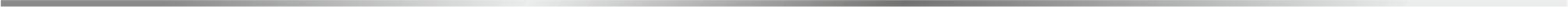 www.izohan.pl 
info@izohan.pl
Tel./fax. 58 781 45 85
IZOHAN sp. z o.o. 
ul. Łużycka 2,
81-963 Gdynia
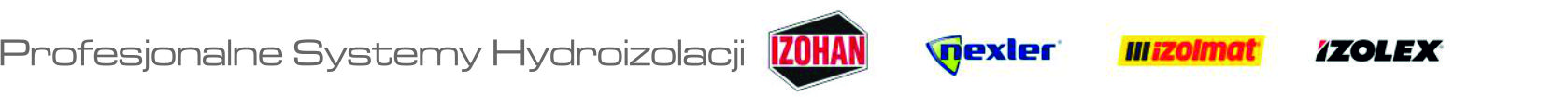 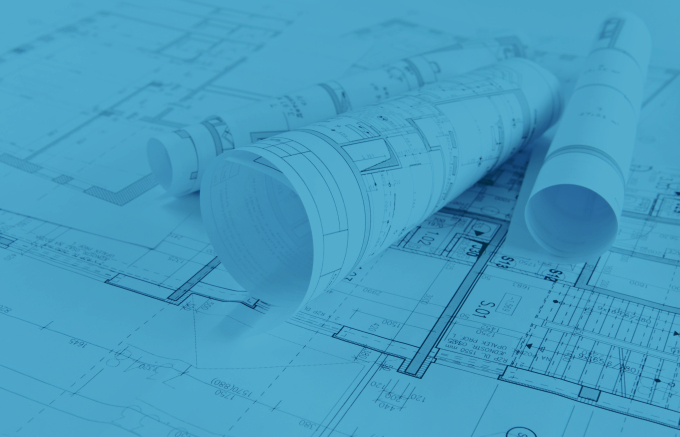 IZOHAN SEPARATOR B
WŁAŚCIWOŚCI
pozbawiony
rozpuszczalników
nie powoduje
przebarwień
betonu
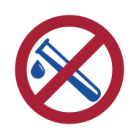 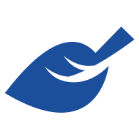 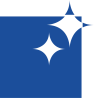 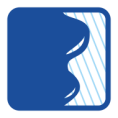 neutralny zapach
tworzy dobrze przywierającą, nie spływającą powłokę,
nawet w średnich
temperaturach
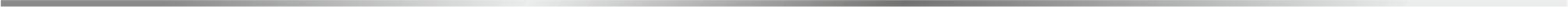 www.izohan.pl 
info@izohan.pl
Tel./fax. 58 781 45 85
IZOHAN sp. z o.o. 
ul. Łużycka 2,
81-963 Gdynia
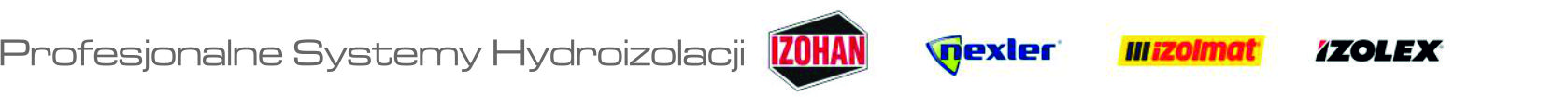 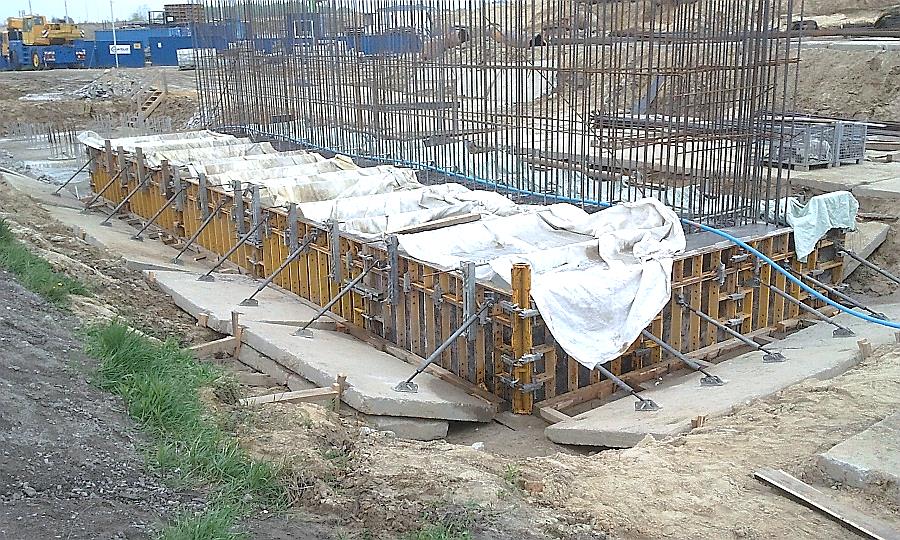 IZOHAN 
SEPARATOR B
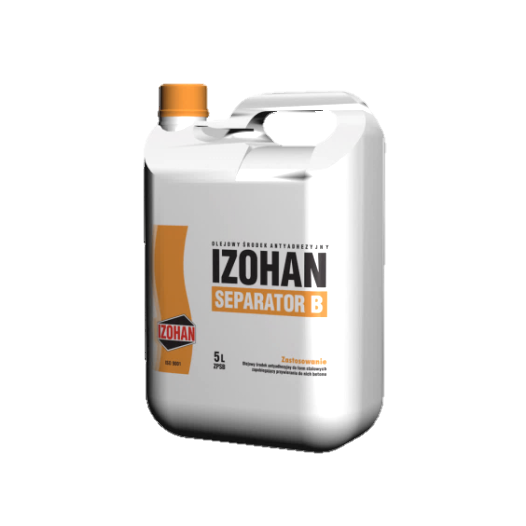 ZASTOSOWANIE:
WYKONANIE FUNDAMENTÓW PRZYCZÓŁKA
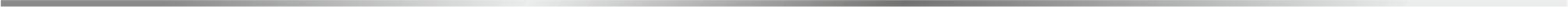 www.izohan.pl 
info@izohan.pl
Tel./fax. 58 781 45 85
IZOHAN sp. z o.o. 
ul. Łużycka 2,
81-963 Gdynia
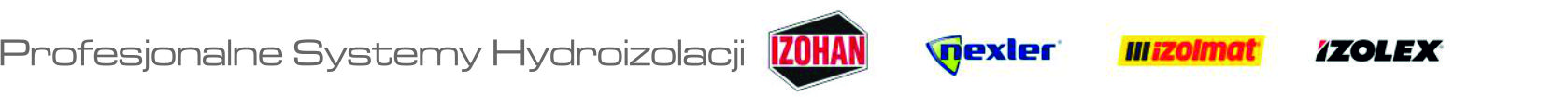 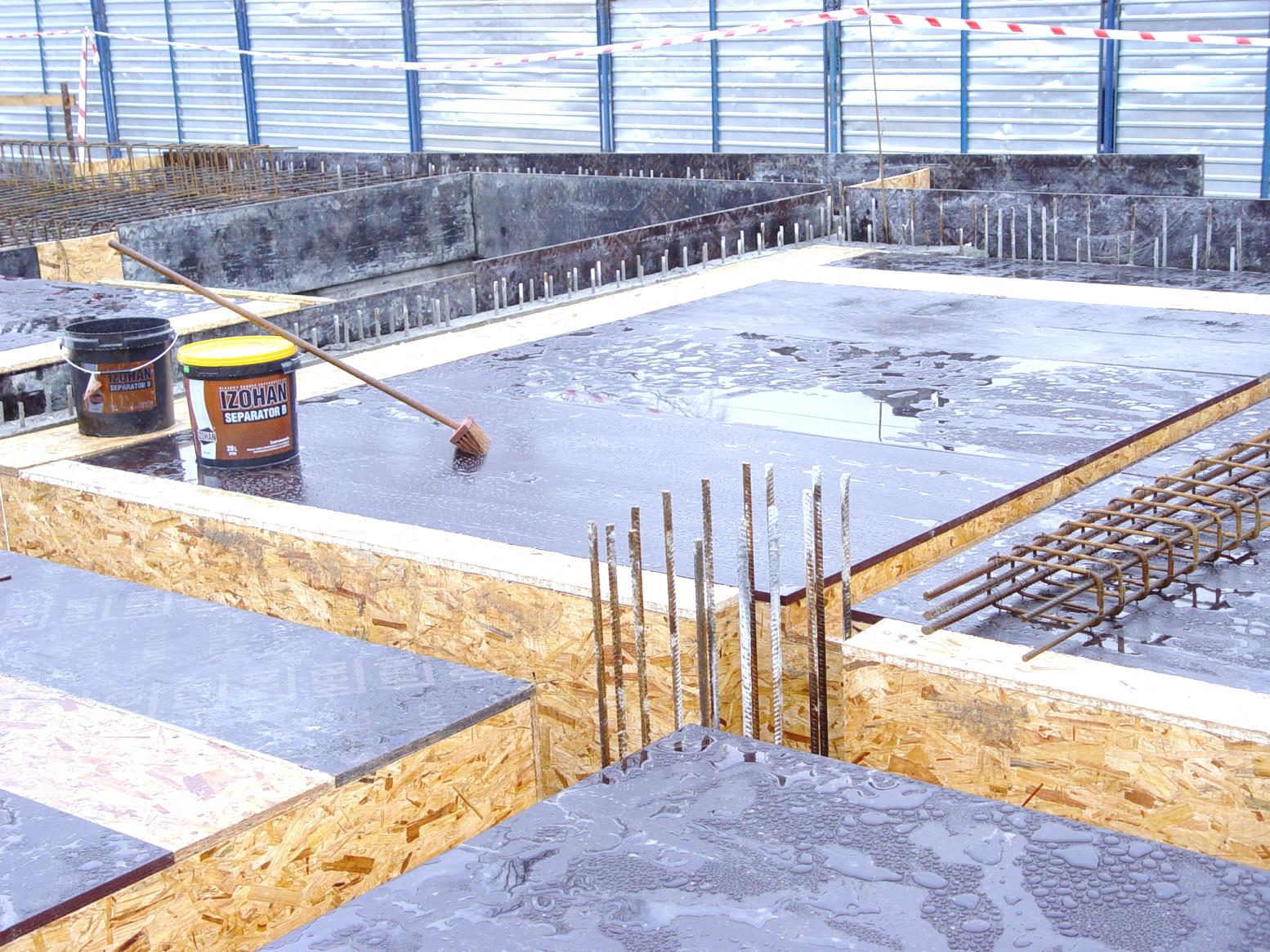 IZOHAN SEPARATOR B
PARAMETRY TECHNICZNE
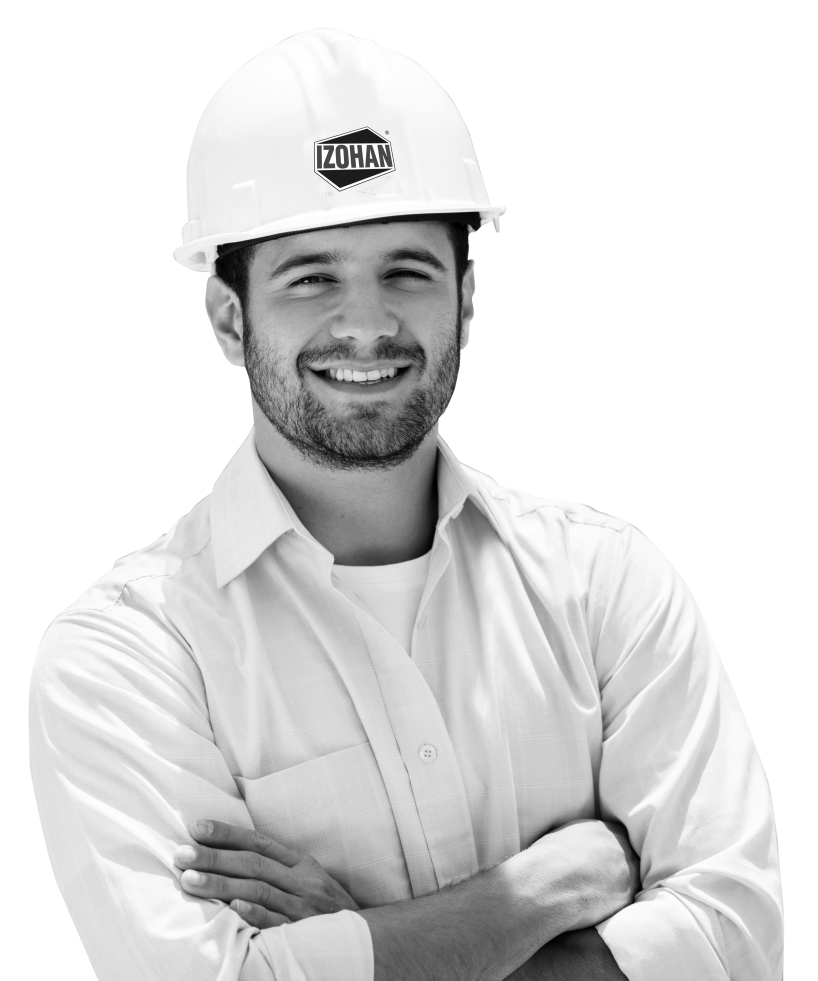 ►	GĘSTOŚĆ: 	0,91 g/cm³ ± 5%

►	LEPKOŚĆ: 	30-70 mm²/s (20ºC)

►	TEMPERATURA KRZEPNIĘCIA: ≤ 5ºC

►	TEMPERATURA ZAPŁONU: > 120ºC

►	ZUŻYCIE:  0,02-0,06 l/m² 
	(w zależności od chłonności podłoża)

►	ZGODNOŚĆ Z NORMĄ:  PN-B-19305-O-K
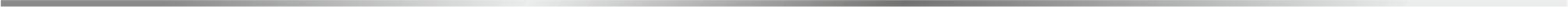 www.izohan.pl 
info@izohan.pl
Tel./fax. 58 781 45 85
IZOHAN sp. z o.o. 
ul. Łużycka 2,
81-963 Gdynia
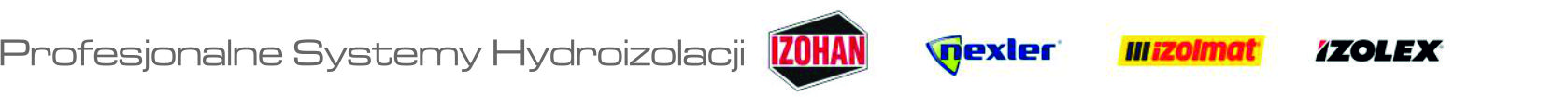 Zapraszamy do współpracy.
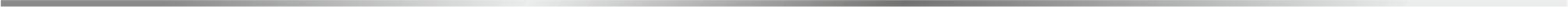 www.izohan.pl 
info@izohan.pl
Tel./fax. 58 781 45 85
IZOHAN sp. z o.o. 
ul. Łużycka 2,
81-963 Gdynia
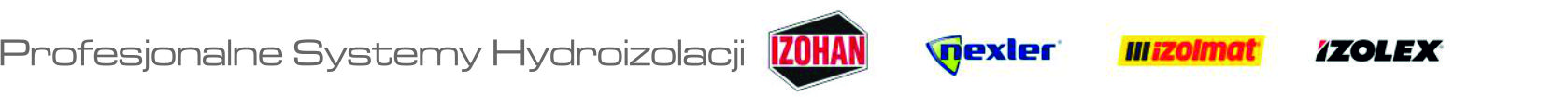